Autonomous Cyber-Physical Systems:Timed Models
Spring 2018. CS 599.
Instructor: Jyo Deshmukh
Acknowledgment: Some of the material in these slides is based on the lecture slides for CIS 540: Principles of Embedded Computation taught by Rajeev Alur at the University of Pennsylvania. http://www.seas.upenn.edu/~cis540/
Summary of Models seen and to be seen
Synchronous Reactive Components
Event-triggered SRCs
Asynchronous Processes
Timed Model
Like Asynchronous models, but with explicit time information
Can make use of global time for coordination
Continuous-time models/Dynamical system models
Like Synchronous, but time evolves continuously
Hybrid Dynamical Models
[1] Nicolescu, Gabriela; Mosterman, Pieter J., eds. (2010). Model-Based Design for Embedded Systems. Computational Analysis, Synthesis, and Design of Dynamic Systems. 1. Boca Raton: CRC Press.
2
Timed Processes: explicit clock variables
clock c:=0
off
dim
bright
(press==1)?
3
Transitions in a timed state machine
Mode switch
when the machine moves from one mode to another
guard on the transition must be true for mode switch to occur
update specified by the transition will update/reset clock variables
clock c:=0
off
dim
bright
(press==1)?
(press==1)?
(dim,0)
(off,0.5)
4
Transitions in a timed state machine
clock c:=0
off
dim
bright
(press==1)?
5
Timed Process Execution
Machine execution is through alternating timed transitions and mode switches
clock c:=0
off
dim
bright
(press==1)?
(press==1)?
(press==1)?
(bright,0.8)
(dim,0)
(dim,0.8)
(off,0)
(off,0.5)
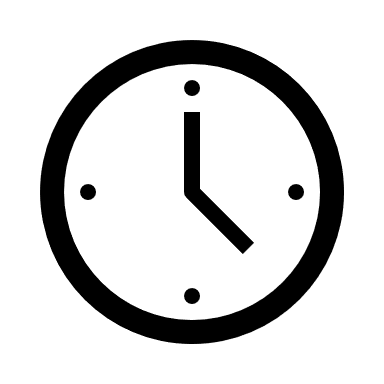 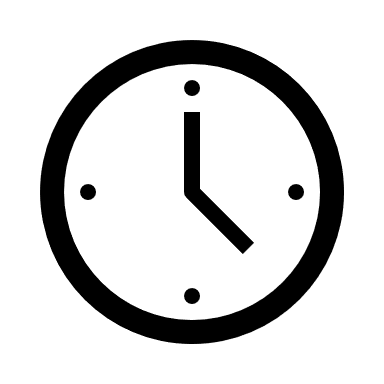 (press==1)?
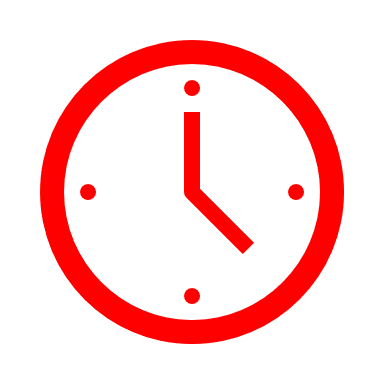 (off,3.8)
(dim,3.8)
6
Timed Buffer
bool in
bool 
out
7
Timed State Machine representation
in?
c:=0
full
empty
8
Clock invariants
in?
c:=0
full
empty
9
Clock invariants
in?
c:=0
empty
10
Example with two clocks
clock c,d:=0
idle
out1!#;d:=0
11
Formal recap of a timed process
12
Composing Timed Processes
Need to construct a new process with 4 new modes
Each new mode is a pair consisting of modes from process 1 and 2
Mode switches in the new machine correspond to mode switches in the old machine
Interesting timing behavior can arise!
c1:=0
c2:=0
empty
empty
13
Composing Timed Processes
in?
c1:=0
c2:=0
empty
empty
empty,
empty
in?
in?
in?
14
Semi-synchrony
empty,
empty
in?
in?
15
Pacemaker Modeling as a Timed Process
Most material that follows is from this paper:
Z. Jiang, M. Pajic, S. Moarref, R. Alur, R. Mangharam, Modeling and Verification of a Dual Chamber Implantable Pacemaker, In Proceedings of Tools and Algorithms for the Construction and Analysis of Systems (TACAS), 2012.  
The textbook has detailed descriptions of some other pacemaker components
16
How does a healthy heart work?
SA node (controlled by nervous system) periodically generates an electric pulse
This pulse causes both atria to contract pushing blood into the ventricles
Conduction is delayed at the AV node allowing ventricles to fill
Finally the His-Pukinje system spreads electric activation through ventricles causing them both to contract, pumping blood out of the heart
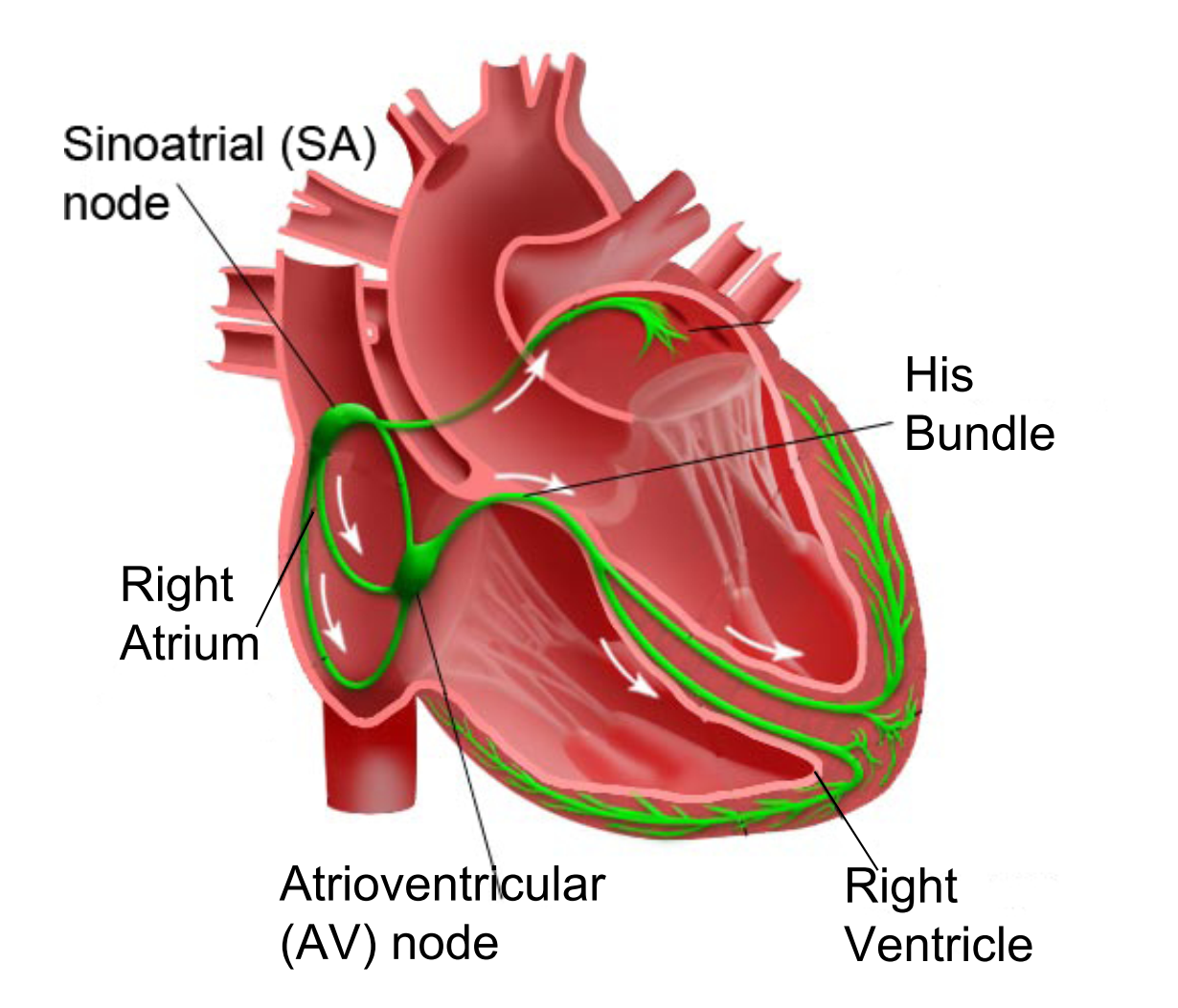 Electrical Conduction System of the Heart
17
What do pacemakers do?
Aging and/or diseases cause conduction properties of heart tissue to change leading to changes in heart rhythm
Tachycardia: faster than desirable heart rate impairing hemo-dynamics (blood flow dynamics)
Bradycardia: slower heart rate leading to insufficient blood supply
Pacemakers can be used to treat bradycardia by providing pulses when heart rate is low
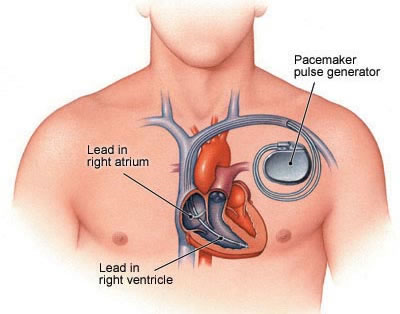 18
Implantable Pacemaker modeling
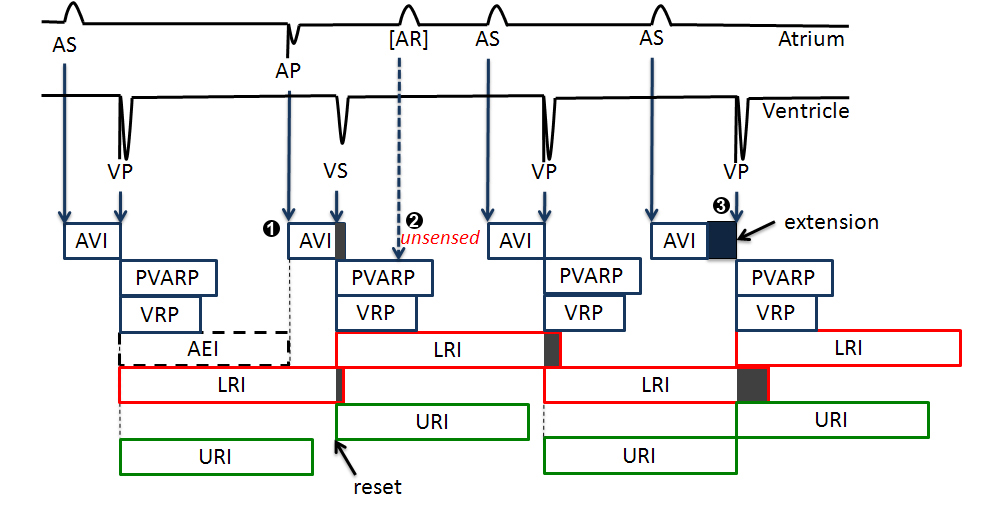 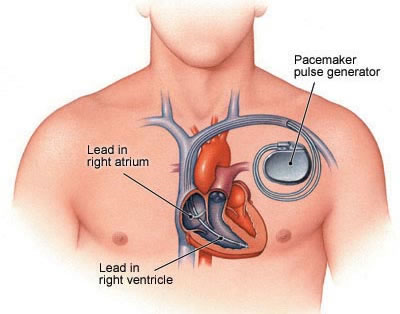 19
How dual-chamber pacemakers work
Two fixed leads on wall of right atrium and ventricle respectively
Activation of local tissue sensed by the leads (giving rise to events Atrial Sense (AS) and Ventricular Sense (VS))
Atrial Pacing (AP) or Ventricular Pacing (VP) are delivered if no sensed events occur within deadlines
AS
Heart
Pacemaker
VS
AP
VP
20
The LRI mode of operation explained
AS?
ASed
K= 850ms
21
Timed Automata
Useful tool to do timing analysis and explore properties of timed processes
Finite-state timed automaton: a machine where all state variables other than clock variables have finite types (e.g. Boolean, enums)
State-space of timed automata is infinite (clocks can become arbitrarily large!)
But some questions about timed automata behavior can still be answered exactly
22
Timing Analysis
D
(y >= 6)?
Which of D, E, F can be reached?
Needs careful propagation of reachable combinations of x and y
(x <= 4)?
x,y:=0
x>=3  y:=0
(y >= 2)?
A
x<=5
B
x<=7
E
(x = 7)?
F
23
How is such analysis done?
The key challenge is that if the automata has loops, then how do we know that our procedure for propagation of symbolic clock constraints will terminate?
The key insight by first papers on timed automata was that there is only a finite number of regions in the clock-space that can be visited
This gives a “pumping lemma” style argument*
Allows abstracting a finite timed automaton to an automaton where modes/states represent the regions
This was expensive, and improved by using zone-based constructions 
(zones are a uniform representation of constraints that arise during analysis)
24
Next class
Dynamical Systems Models, Continuous Time Models
25